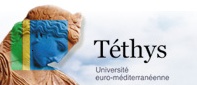 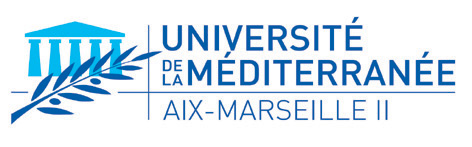 MISSION INSERTION PROFESSIONNELLE

à l’UNIVERSITE de la MEDITERRANEE


Prof.  Roland KAZAN
Chargé de Mission IP Université Aix-Marseille II

2ème Colloque International sur l’Employabilité et l’ Insertion Professionnelle des Diplômés de l’Enseignement Supérieur: Recherche des mécanismes de suivi et de mise en œuvre d’un programme d’insertion des diplômés de l’enseignement supérieur

Guelma 10-11 avril 2010
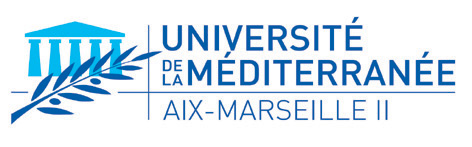 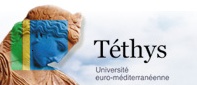 * ATELIERS PROFESSIONNALISANTS

	* PLATEFORMES OFFRE DE SERVICES

	* RIP

	* SALONS: STAGE EMPLOIS/MASTERS
	
	* DOCTORIALES

	* FONDATION
2ème Colloque International sur l’Employabilité et l’ Insertion Professionnelle des Diplômés de l’Enseignement Supérieur; Guelma 10-11 avril 2010
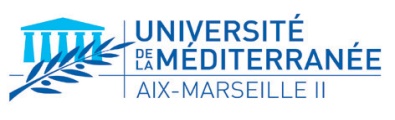 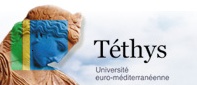 Les ateliers professionnalisants
Pour l’étudiant 
Décoder le monde professionnel 
Valoriser son parcours et sa formation
Favoriser son insertion professionnelle

Pour l’université 
Répondre à la demande du législateur 
Apporter à l’ensemble des étudiants, un socle commun de connaissances sur l’insertion professionnelle et la réalité socio-économique
Harmoniser des pratiques tout en veillant à répondre aux spécificités de chaque domaine de formation
2ème Colloque International sur l’Employabilité et l’ Insertion Professionnelle
des Diplômés de l’Enseignement Supérieur; Guelma 10-11 avril 2010
Propositions
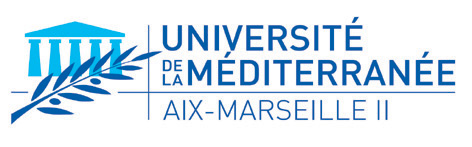 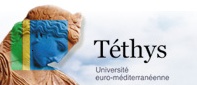 ETUDIANTS
RESSOURCES
 partenaires

Documentations
Interventions
Rencontres
Formations - Outils

Partenaires 
à rencontrer : 
CARIF, Pôle emploi,
Maison de l’emploi, 
APEC, CIDJ/CRIJ
 , AFIJ, CJD, 
Maison de l’étudiant
RESSOURCES
de l’université


Personnels U2 

Dispositifs & Actions
 
Réalisation d’outils 
d’accompagnement
ATELIERS  INSERTION
 PROFESSIONNELLE
SOCLE Commun Obligatoire
Projet Professionnel
Droit du travail
Technique Recherche 
stages/emploi (TRE)

SOCLE Optionnel 
Cours spécifiques
Création d’entreprise, 
Conférences, Forums…
2ème Colloque International sur l’Employabilité et l’ Insertion Professionnelle des Diplômés de l’Enseignement Supérieur; Guelma 10-11 avril 2010
Proposition d’organisation des ateliers
ATELIERS SOCLE COMMUN OBLIGATOIRE
L2
L3
M1
M2
Projet professionnel : Réflexion avenir professionnel 
Valorisation acquis/formation) - Enquête métier/secteur d’activité
Ateliers Compétences – Conférences Métiers
Sensibilisation professionnelle
Droit et réglementation – L’entreprise et son environnement économique
Techniques de Recherche stage et emploi 
Organisation et méthodologie - Rapport stage/activité 
Préparation entretien – Lettre motivation+CV
2ème Colloque International sur l’Employabilité et l’ Insertion Professionnelle 
des Diplômés de l’Enseignement Supérieur; Guelma 10-11 avril 2010
Proposition d’organisation des ateliers
ATELIERS SOCLE OPTIONNEL
L2
L3
M1
M2
Préparation et simulation d’entretien
Droit et réglementation stage
Création et gestion entreprise 
Droit et réglementation emploi
Bilan personnalisé
Rencontres et  témoignages de professionnels et d’anciens
Interventions thématiques et spécifiques
Orientation - Information offre de formation de l’université
Événements : Journées thématiques - Forums stage/emploi
2ème Colloque International sur l’Employabilité et l’ Insertion Professionnelle 
des Diplômés de l’Enseignement Supérieur; Guelma 10-11 avril 2010
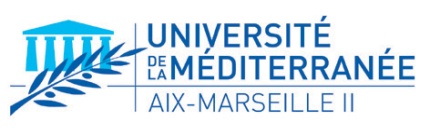 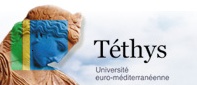 Plateforme offre de services
Un site web support  
Information généraliste sur l'orientation et l’IP (ligne éditoriale) 
Un accès via ENT aux services suivants (applications avec authentification et gestion de droits d’accès spécifiques)

Recueil et diffusion d’offres de stages et d'emplois
	En fonction de son profil et de ses droits, l’étudiant a accès à une banque de stages commune à l’ensemble de l’université. Cette banque est paramétrée pour recevoir automatiquement et de manière visible pour tous, les offres de fournisseurs nationaux (Hobson, I Questa,…) Parallèlement chaque composante ou laboratoire peut déposer, par droit d’accès spécifique des offres à destination exclusive de ces étudiants.

Gestion des conventions de stages en ligne 
Suivi d’insertion - Requêtes et statistiques - Enquêtes en ligne
Cv-thèque, carnets d'adresses d'entreprises
Annuaire des anciens
2ème Colloque International sur l’Employabilité et l’ Insertion Professionnelle 
des Diplômés de l’Enseignement Supérieur; Guelma 10-11 avril 2010
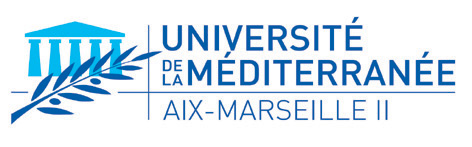 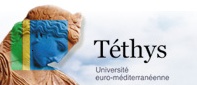 Plateforme offre de services
Gestion des conventions de stages en ligne 
	L’étudiant est au cœur du processus de gestion, c’est lui qui remplit sa convention de stage via un système d’allers-retours automatisés pour les validations pédagogiques et administratives entre, son centre de gestion, son tuteur et l’entreprise.

Suivi d’insertion - Requêtes et statistiques - Enquêtes en ligne
	En fonction des droits d’accès qui auront été définis, les composantes et les services centraux ont la possibilité de créer des requêtes et obtenir les statistiques utiles au pilotage quotidien.

CV-thèque, carnets d'adresses d'entreprises
	
Annuaire des anciens
	l’ancien diplômé à accès à un certain nombre d’informations partagées avec les autre diplômés.
2ème Colloque International sur l’Employabilité et l’ Insertion Professionnelle 
des Diplômés de l’Enseignement Supérieur; Guelma 10-11 avril 2010
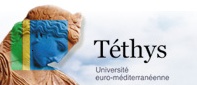 Avantages
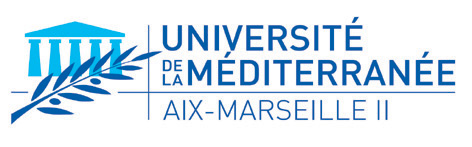 Assurer à tous les étudiants un service performant
Assurer aux composantes et à l’établissement un outil de gestion et d’aide au pilotage (statistiques) 
Satisfaire aux critères de performance du ministère en matière de suivi de l'insertion professionnelle (impact sur la dotation Ministère) 
Améliorer l'attractivité auprès des lycéens  et la lisibilité auprès des entreprises 
Fidéliser les anciens étudiants (éventuels donateurs, pourvoyeurs en stages et en emplois)
2ème Colloque International sur l’Employabilité et l’ Insertion Professionnelle 
des Diplômés de l’Enseignement Supérieur; Guelma 10-11 avril 2010
Les RIP
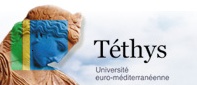 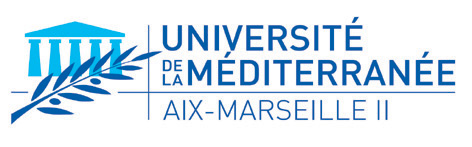 Relayer une politique globale stratégique pour renforcer la mission IP au niveau de l’UFR.
Aider à définir une conception d’organisation au plus proche des étudiants.
Faire remonter les problèmes spécifiques des UFR liés à l’orientation et insertion professionnelle.
Participer à la construction d’un pôle IP cohérent
2ème Colloque International sur l’Employabilité et l’ Insertion Professionnelle 
des Diplômés de l’Enseignement Supérieur; Guelma 10-11 avril 2010
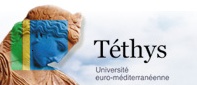 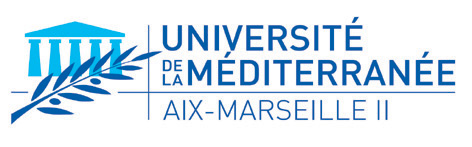 Autres actions et chantiers en cours
Forums et manifestations 
Forum stages/emplois 
Forum de masters (annuel)

Communication
Documents de communication /offre de formation
2ème Colloque International sur l’Employabilité et l’ Insertion Professionnelle 
des Diplômés de l’Enseignement Supérieur; Guelma 10-11 avril 2010
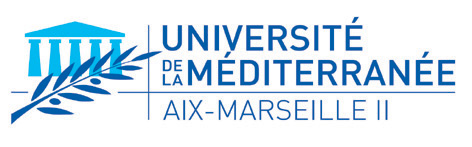 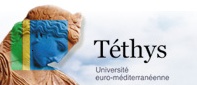 salons et forums
Salon stages/emplois     10 Novembre 2009
	- autour des rendez-vous de l’emploi et des stages, ce salon est l’occasion d’approfondir les relations entre l’université et le monde économique. 
	1500 jeunes et 50 entreprises étaient présents lors du forum 2009.
Evaluation par les étudiants
	- Points forts: 	rencontre avec les décideurs socio-économiques, grande disponibilité des entreprises/qualité des contacts, découverte d’une vision transversale des métiers exercés au sein de l’entreprise, qualité des ateliers proposés (CV, simulation entretien DRH, conférences thématiques)
Evaluation par les entreprises
	- Points forts: 	la diversité et la qualité des étudiants rencontrés, le profil des étudiants, l’opportunité de partager et de faire découvrir leurs activités dans un cadre privilégié, 2/3 des entreprises sont reparties avec des dossiers de candidatures (stages ou emplois), 100% veulent participer l’année prochaine
2ème Colloque International sur l’Employabilité et l’ Insertion Professionnelle 
des Diplômés de l’Enseignement Supérieur; Guelma 10-11 avril 2010
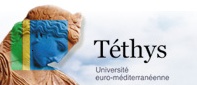 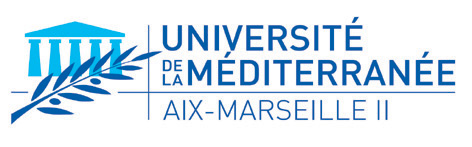 Doctoriales en Provence (13 - 18 juin 2010)
Un passeport pour l’emploi des doctorants

Une centaine d’étudiants concernés, 60 professionnels
« Les doctoriales sont là pour vous aider à préparer votre IP.
Les doctoriales vont vous permettre de:
- Travailler en groupes pluridisciplinaires
- Développer vos réseaux
- Valoriser vos compétences
- Rencontrer de nombreux professionnels
- Affiner votre projet personnel et professionnel en ciblant de nouvelles opportunités vers les secteurs publics, para-publics et privés »
2ème Colloque International sur l’Employabilité et l’ Insertion Professionnelle 
des Diplômés de l’Enseignement Supérieur; Guelma 10-11 avril 2010
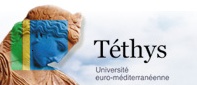 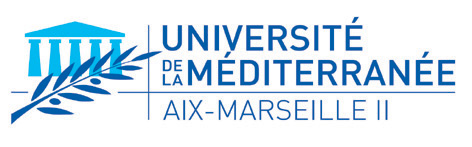 Fondation universitaire
Loi du 10 août 2007 relative aux Libertés et Responsabilités des Universités (LRU)
FU Santé, Sport et Développement Durable 
Créée en collaboration avec le monde socio-économique pour favoriser 
l’IP des étudiants et promouvoir la recherche

2 motivations: 	  -l’aide à la recherche
				  - la coopération avec les forces socio-économiques
Les enjeux partagés: - renforcer et améliorer la formation  professionnalisante
				   - apporter une réponse adaptée à la demande sociétale
2ème Colloque International sur l’Employabilité et l’ Insertion Professionnelle 
des Diplômés de l’Enseignement Supérieur; Guelma 10-11 avril 2010
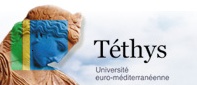 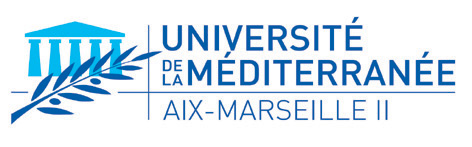 MERCI POUR VOTRE ATTENTION


Prof. Michel AUTRIC

Directeur Consortium des Universités Euro-Méditerranéennes TETHYS

www.tethys-univ.org
2ème Colloque International sur l’Employabilité et l’ Insertion Professionnelle 
des Diplômés de l’Enseignement Supérieur; Guelma 10-11 avril 2010